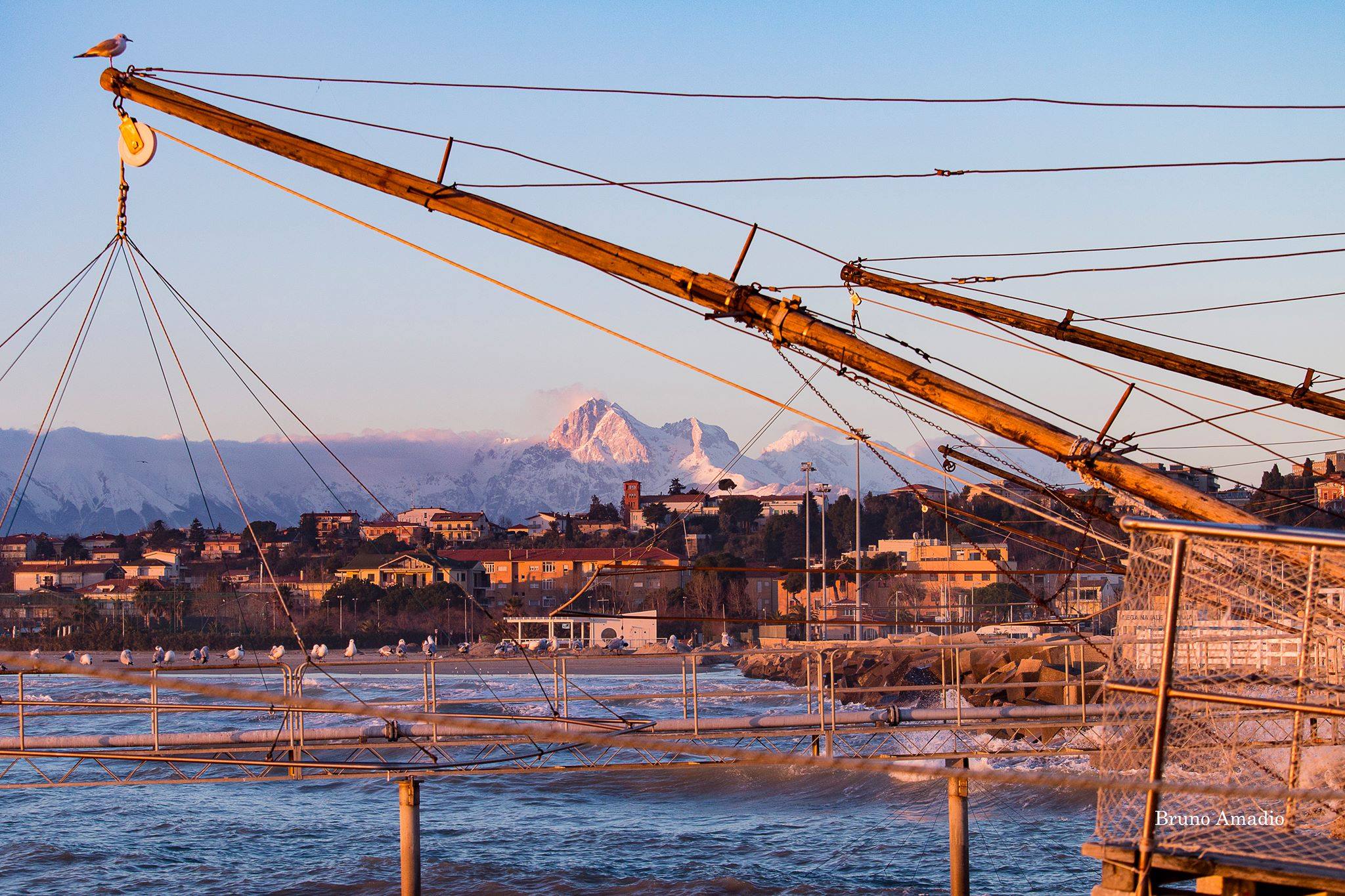 SKA TANGO Exporter
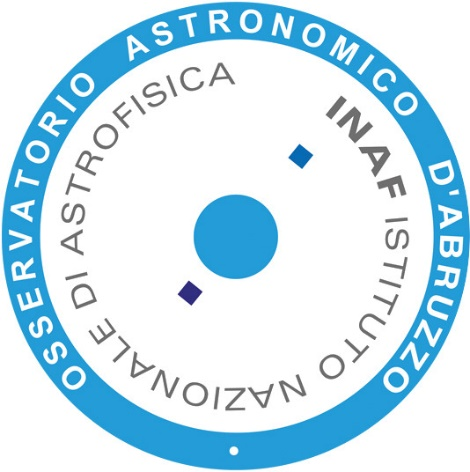 Matteo Di Carlo
39th Tango Community Meeting at INAF
Giulianova, Province of Teramo, Italy 
https://gitlab.com/ska-telescope/ska-tango-exporter
Context
Kubernetes (k8s) for container orchestration (kubernetes.io)
Helm for packaging and deploying SKA Software (helm.sh)
Heavy use of Makefile (i.e., building, testing, deployment, …)
Gitlab for CI/CD
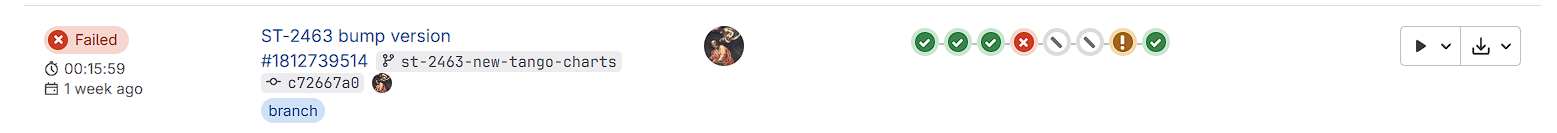 Matteo Di Carlo, INAF OAAb, TANGO Meeting 2025, Giulianova
A Diagnostic tool
Extract every possible data from a TANGO system in order to assist the analysis of interconnected problems difficult to debug
Use existing data sources
TANGO DB
Kubernetes etcd
Container metrics
Elasticsearch
Create and populate 2 data sources
Prometheus to collect attributes - Polling
InfluxDB - Events
Grafana to display data
With one specific plugin to display TANGO attributes (ska-tango-attributes)
Matteo Di Carlo, INAF OAAb, TANGO Meeting 2025, Giulianova
Runtime view
Thanos
Prometheus
Collector-#
Elasticsearch
Collector-#
Collector-#
Collector-#
Grafana
TANGO collector #i
TANGO-Db
Legend
Collector-#
Collector-#
Dependency Graph
InfluxBD
Collector-#
Kubernetes resource (pod)
Collector-#
Event receiver #i
Request-reply call
Kubernetes
Matteo Di Carlo, INAF OAAb, TANGO Meeting 2025, Giulianova
Prometheus (prometheus.io)
Client (Prometheus) - server (targets/exporters) application 
All data are time series
Modifiability === easily add new exporters and alerts
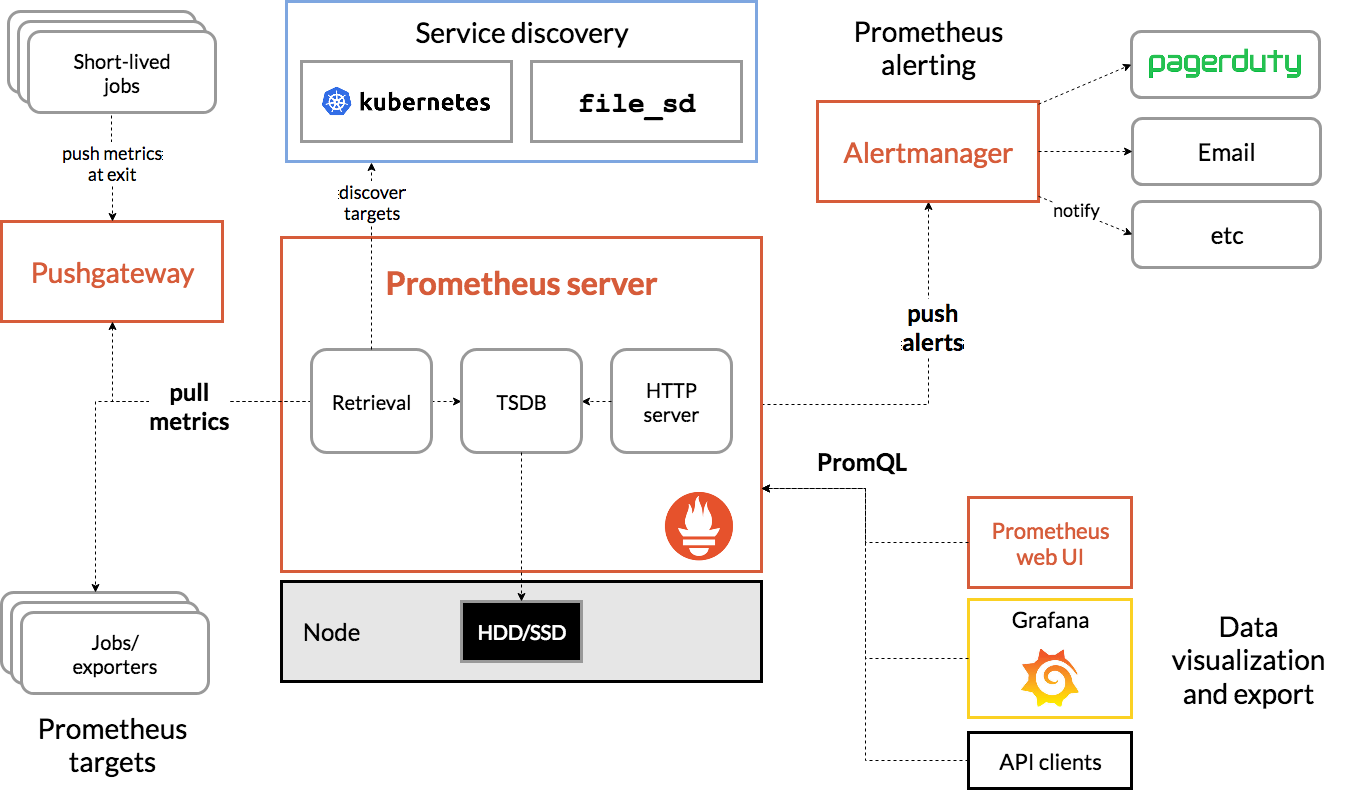 Matteo Di Carlo, INAF OAAb, TANGO Meeting 2025, Giulianova
TANGO Attributes exporter
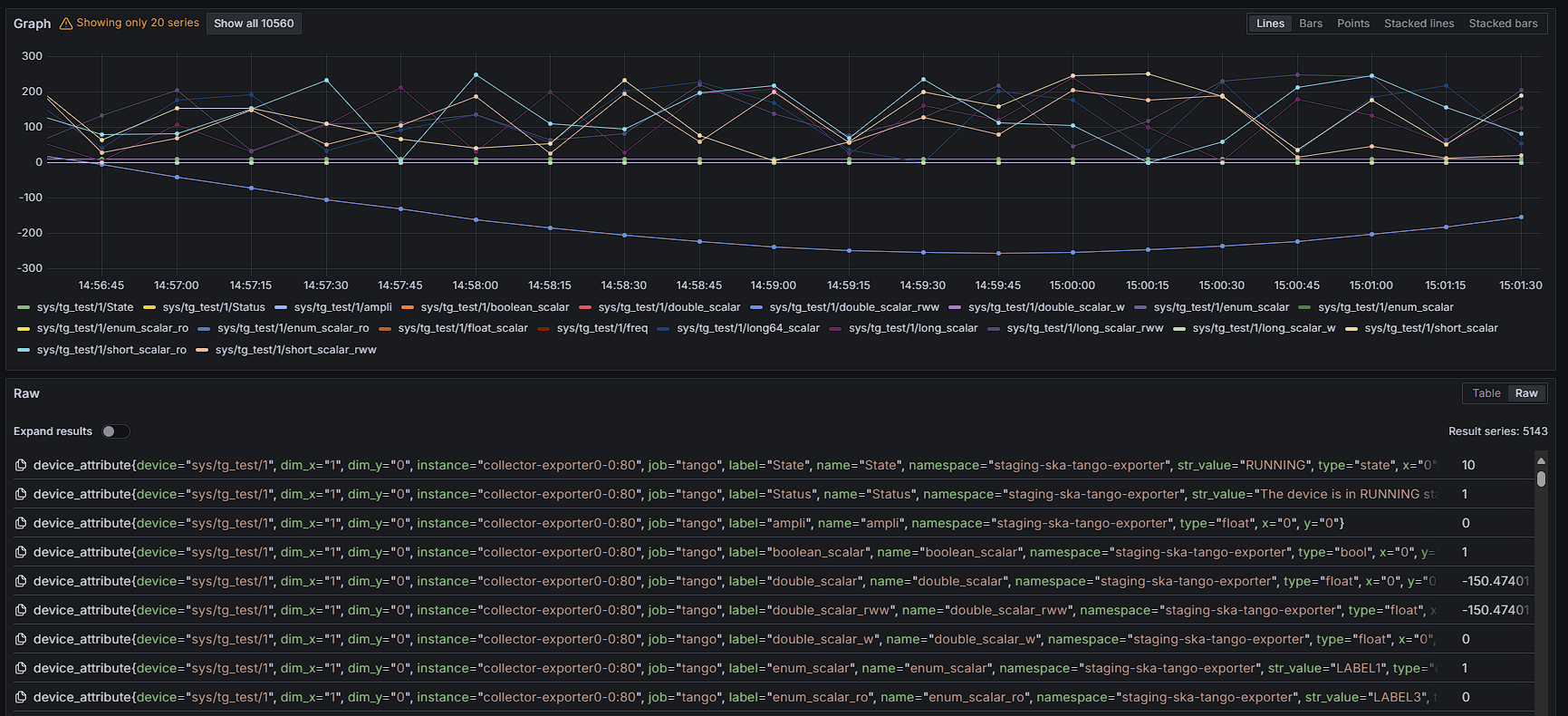 Using TANGO api to get all devices attributes and expose them in the notation
<metric name>{<label name>=<label value>, ...}
States (in general strings) exposed as text in a label
Matteo Di Carlo, INAF OAAb, TANGO Meeting 2025, Giulianova
Event Receiver
Generate a number of pods that subscribe to all events of all devices
When an event occurs it generates an InfluxDB (www.influxdata.com) measurement
Why InfluxDB?
Easy
Integrated with Grafana
Matteo Di Carlo, INAF OAAb, TANGO Meeting 2025, Giulianova
Architectural qualities
Scalability
Prometheus scale very well vertically and after some tests I decided to drop the horizontal scalability of it (for now)
InfluxDB scale very well
Both the TANGO exporter and the event collector takes as input the number of desired replicas
Performance
Every TANGO calls has a (very short) timeout so the read is very fast
Easy to use
Just include it as dependency chart
Matteo Di Carlo, INAF OAAb, TANGO Meeting 2025, Giulianova
Dependency information
If using the SKA kubernetes tools, dependencies are provided in it
Easy to create a dependency graph
Matteo Di Carlo, INAF OAAb, TANGO Meeting 2025, Giulianova
The node-graph grafana plugin
Allows to display graph by providing a new data source (simple http server) with mainly 2 tables (nodes and edges)
Python module for retrieving the information from k8s etcd and TANGO
With ability to filter device name
Deployed in the charts with the necessary authorizations
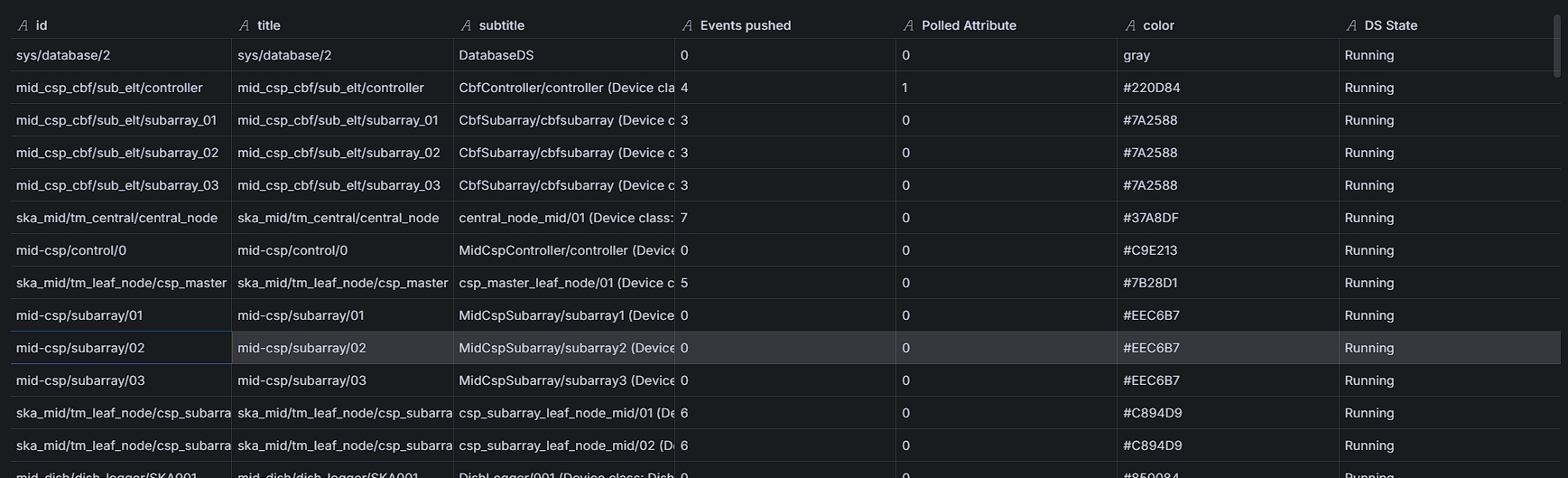 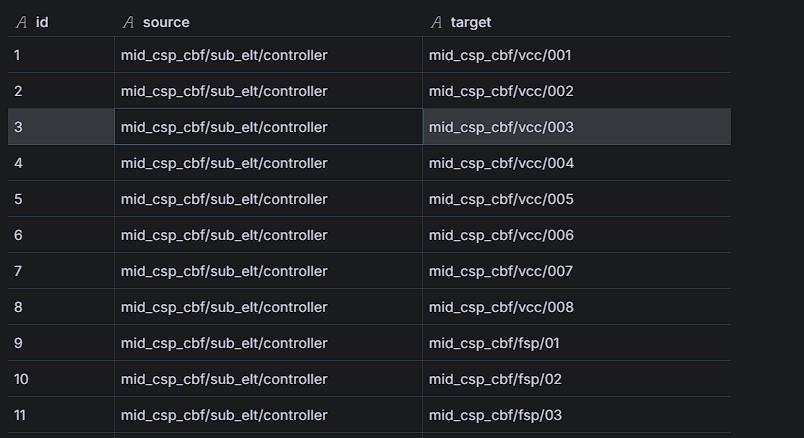 Matteo Di Carlo, INAF OAAb, TANGO Meeting 2025, Giulianova
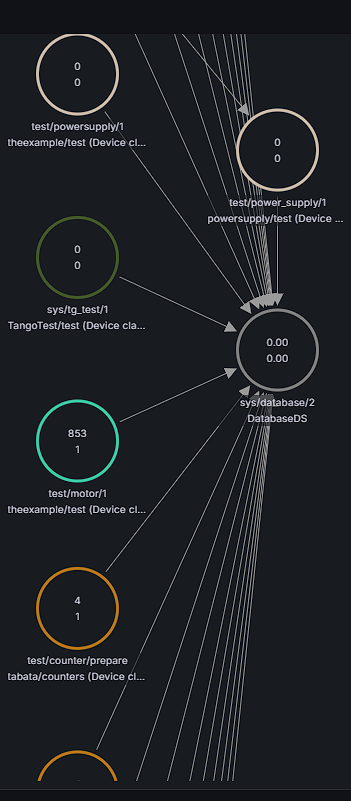 Dashboards: TANGO Node Graph
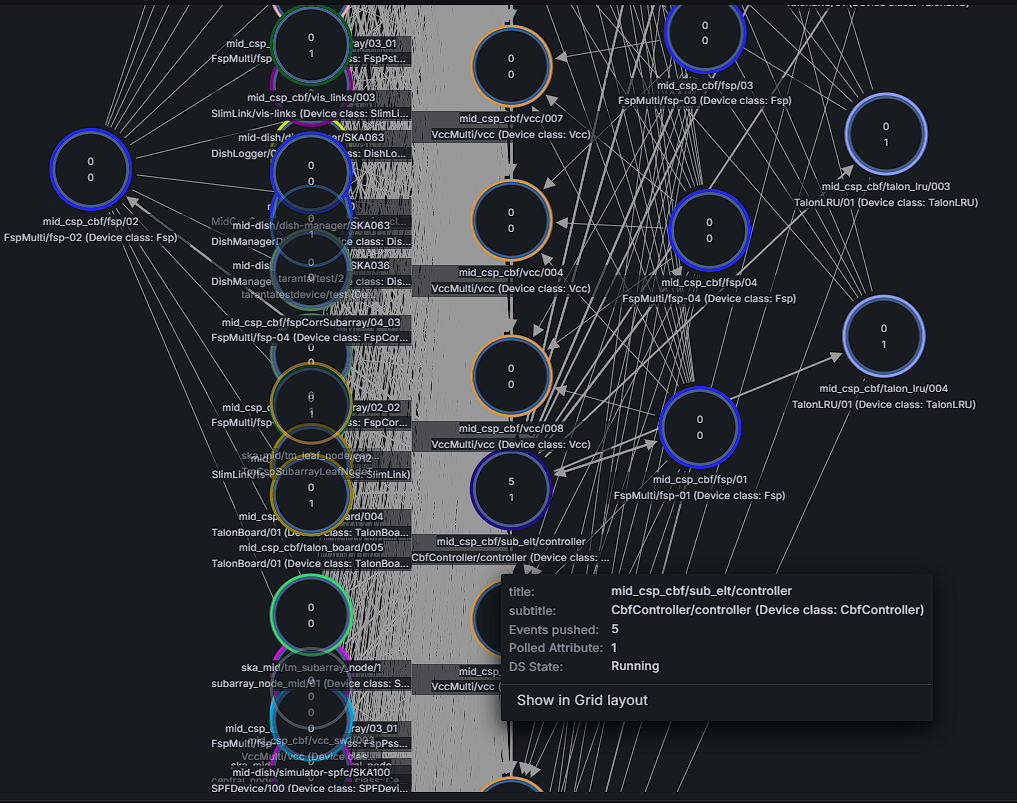 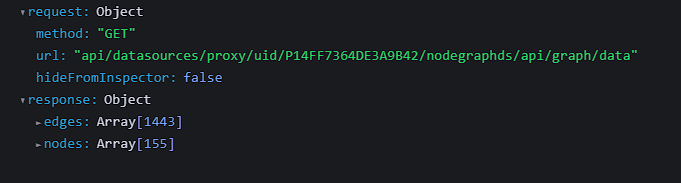 Matteo Di Carlo, INAF OAAb, TANGO Meeting 2025, Giulianova
Dashboards: TANGO Node Graph
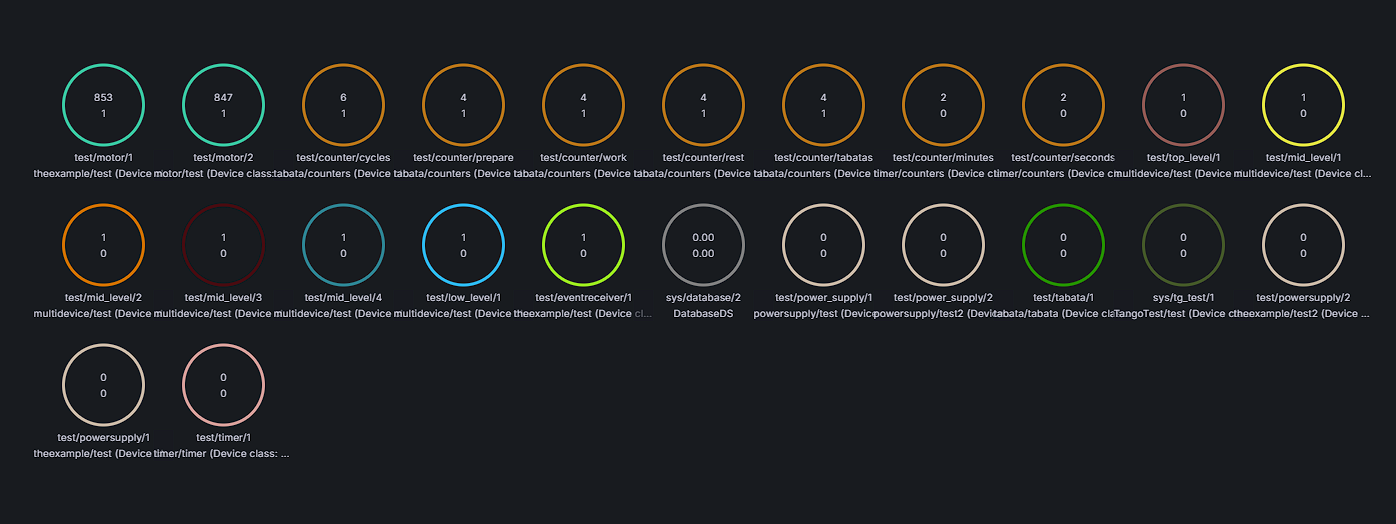 Matteo Di Carlo, INAF OAAb, TANGO Meeting 2025, Giulianova
Dashboards: Tango Database
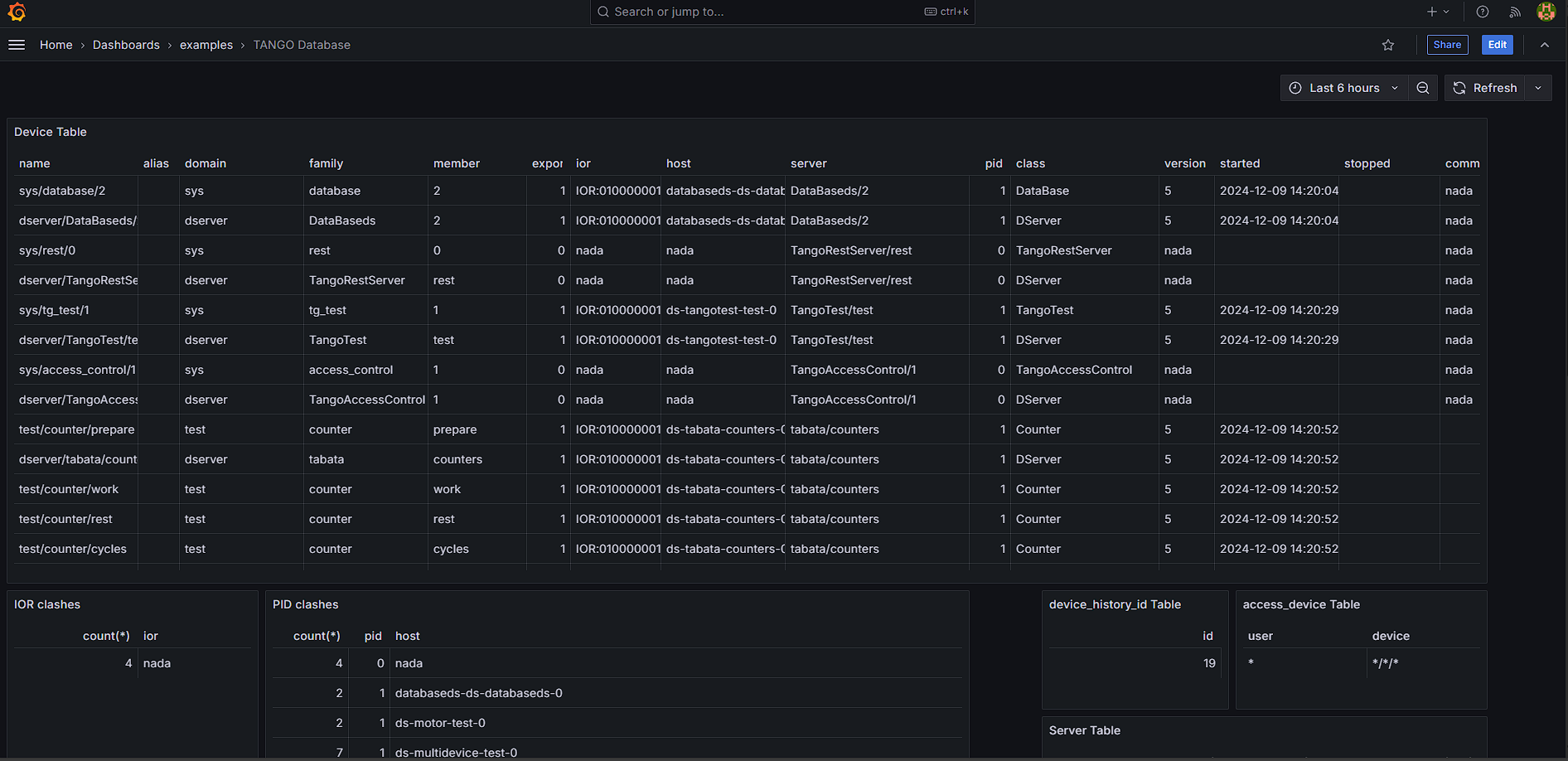 Matteo Di Carlo, INAF OAAb, TANGO Meeting 2025, Giulianova
Dashboards: Tango Prometheus
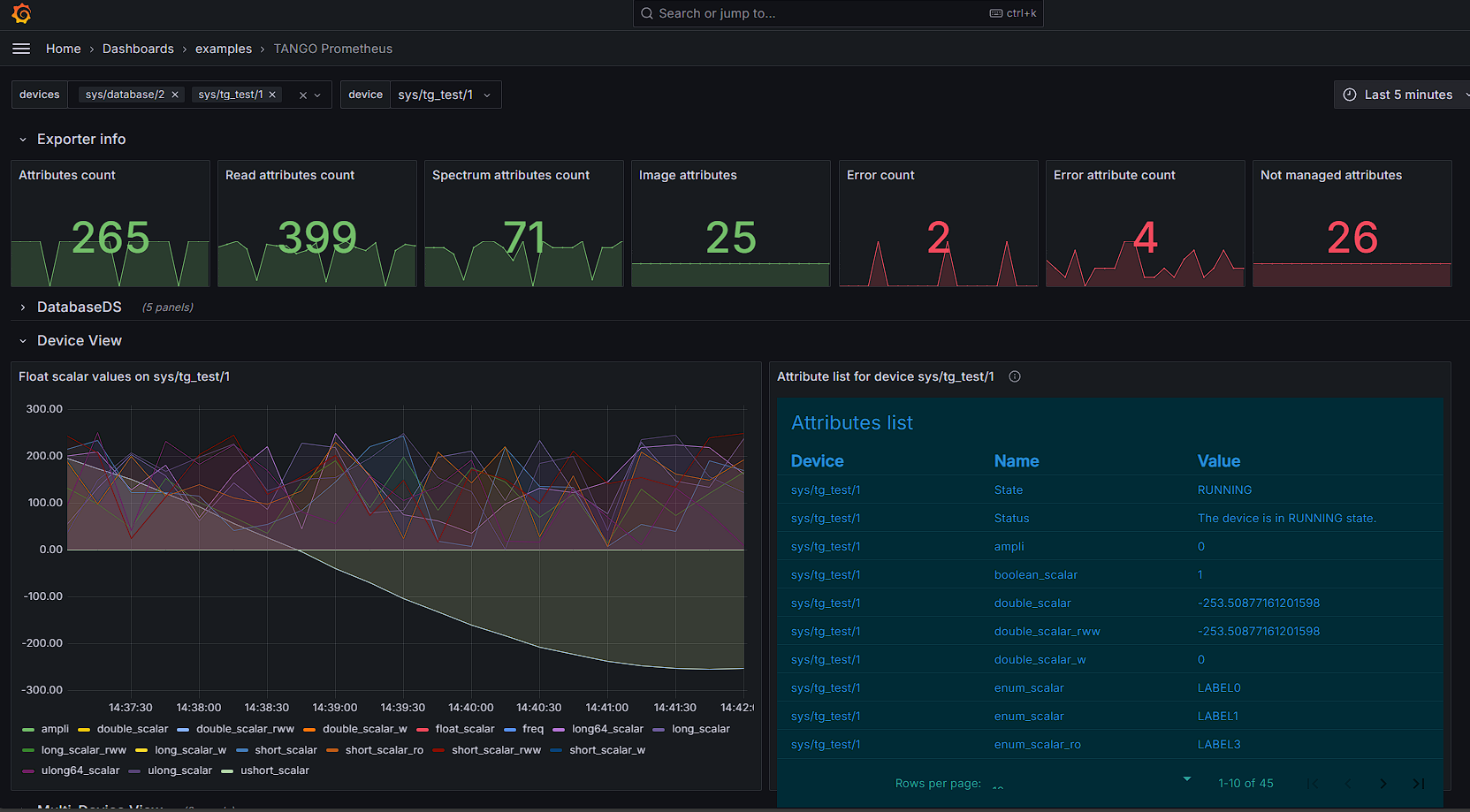 Matteo Di Carlo, INAF OAAb, TANGO Meeting 2025, Giulianova
Dashboards: TABATA View
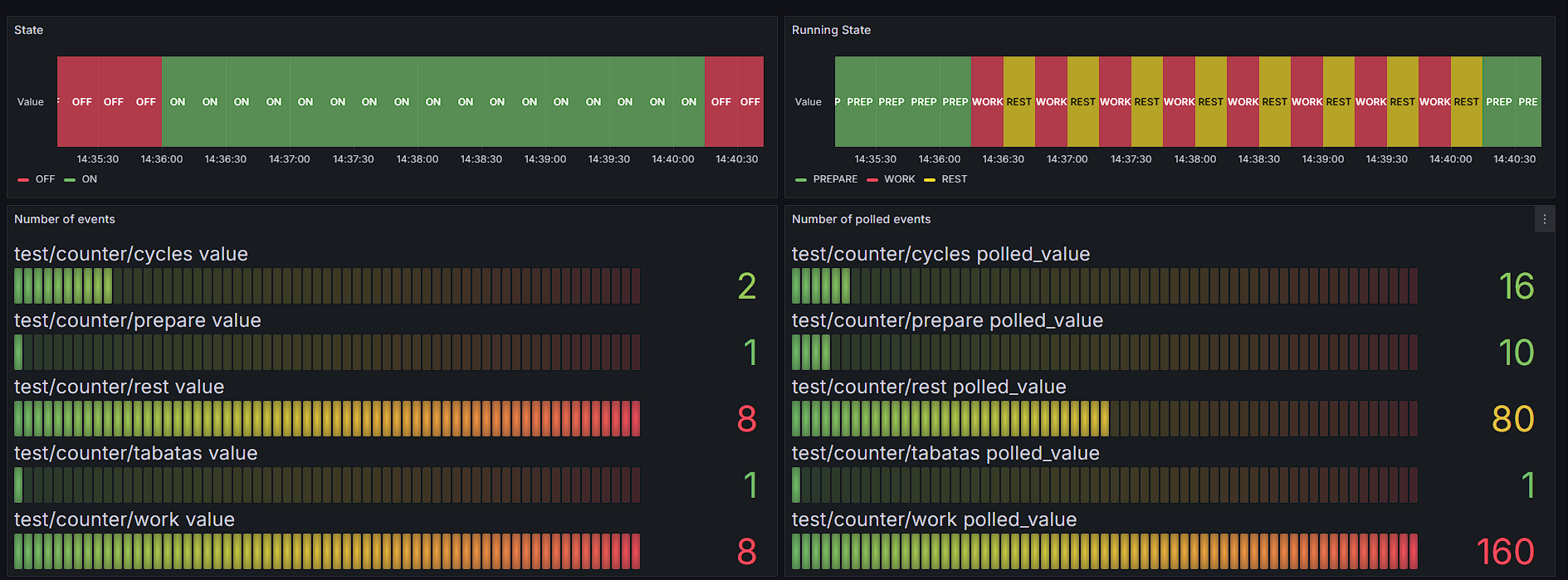 Matteo Di Carlo, INAF OAAb, TANGO Meeting 2025, Giulianova
Dashboards: TABATA View
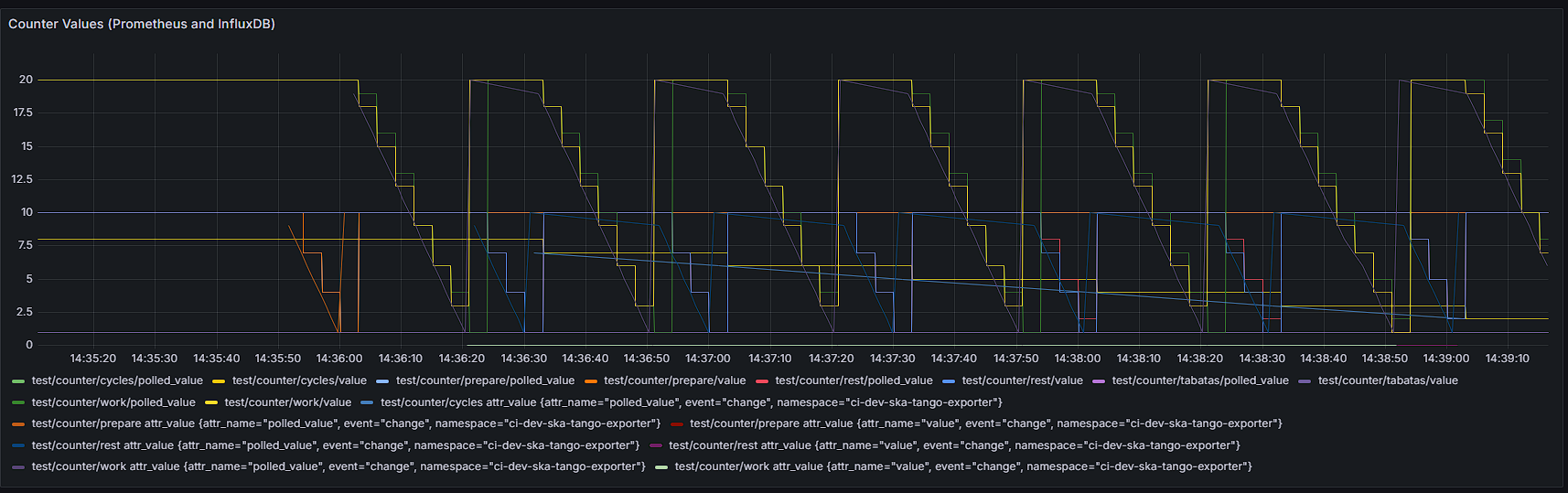 Matteo Di Carlo, INAF OAAb, TANGO Meeting 2025, Giulianova
Dashboards: TABATA View
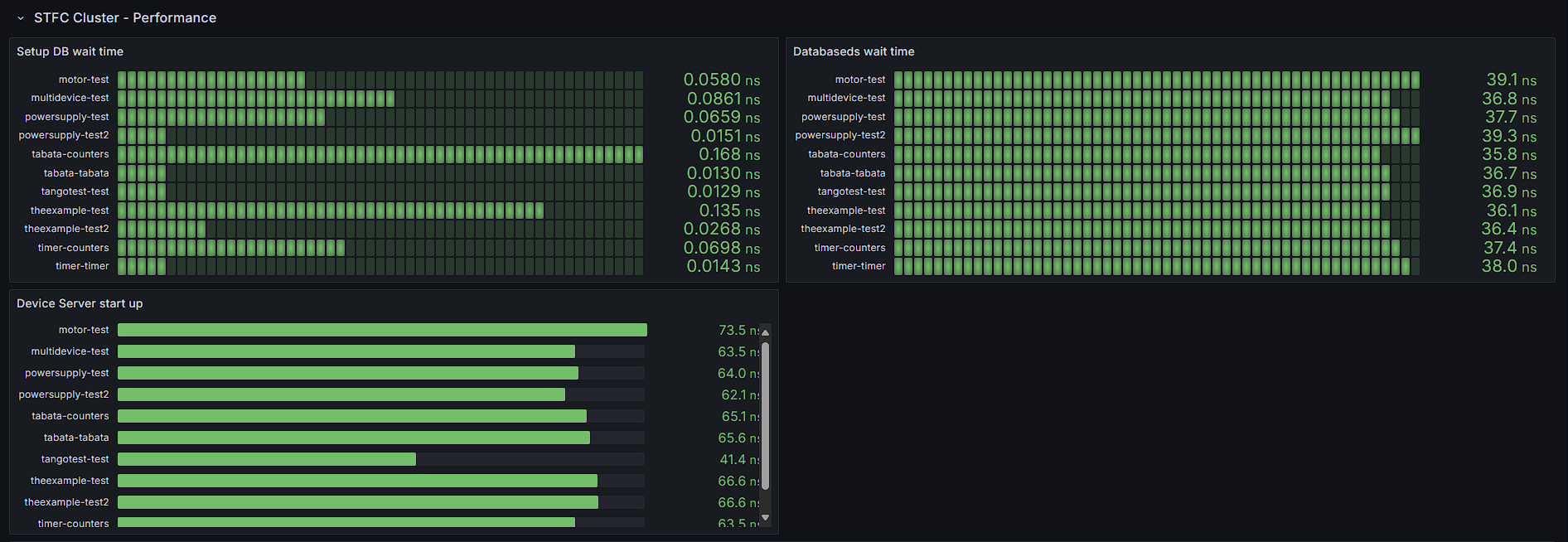 Matteo Di Carlo, INAF OAAb, TANGO Meeting 2025, Giulianova
Dashboards: TABATA View
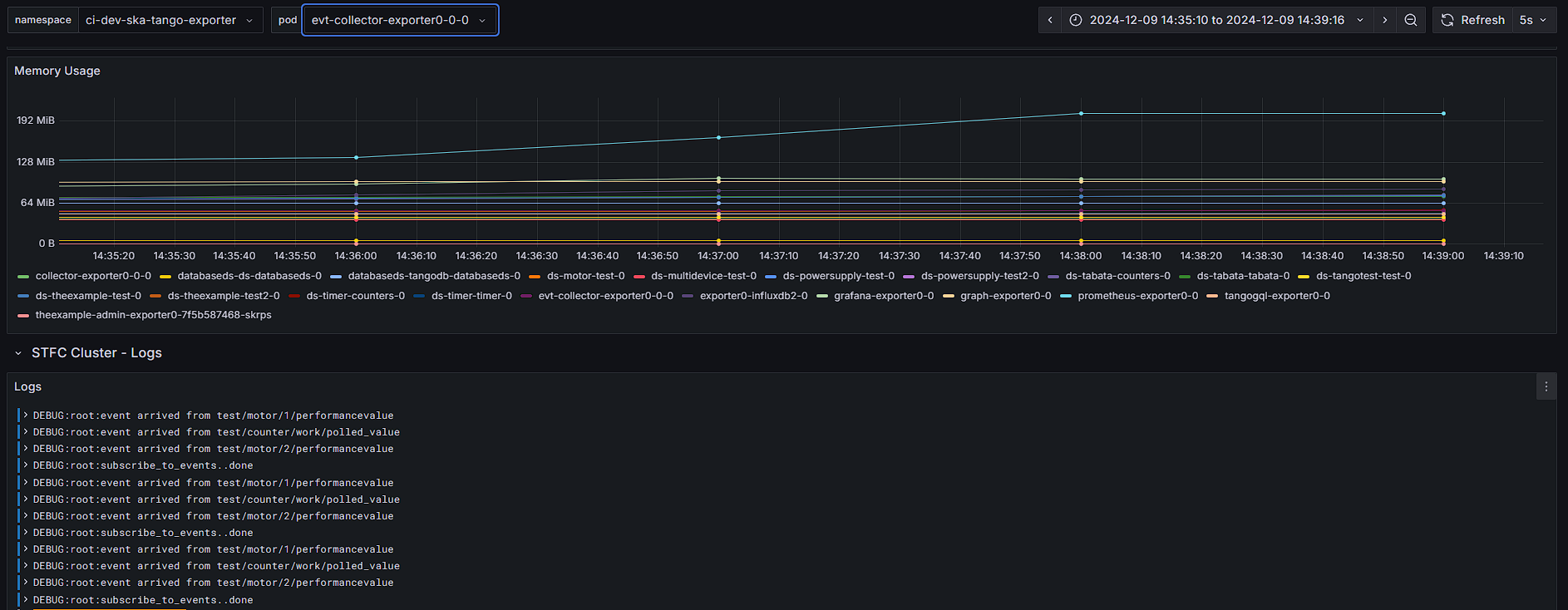 Matteo Di Carlo, INAF OAAb, TANGO Meeting 2025, Giulianova
Conclusion
Very easy to include in a pipeline/project in kubernetes
available at https://<k8s-cluster-ip>/<namespace>/grafana/
Possible to include any sources in the grafana by configuration (values file)
Thanks
matteo.dicarlo@inaf.it
Matteo Di Carlo, INAF OAAb, TANGO Meeting 2025, Giulianova